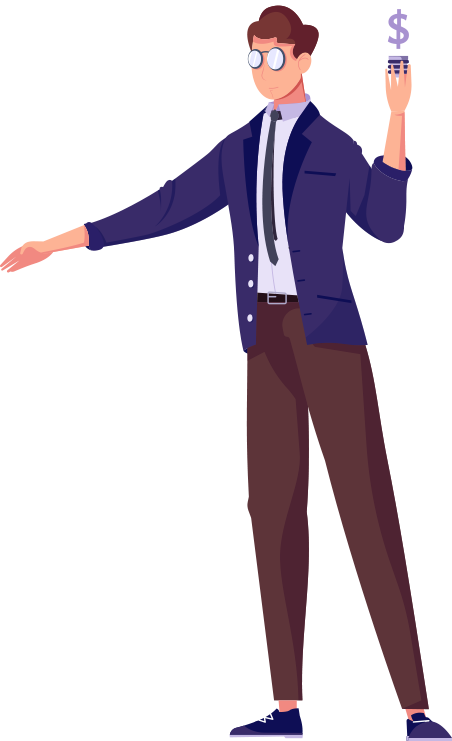 Econ Boot Camp
Macro Topics
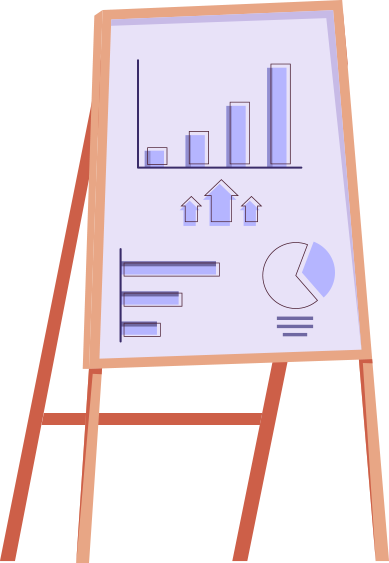 Monetary Policy, Fiscal Policy, Exchange Rates, Trade
2.23.22
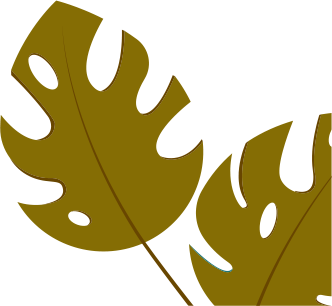 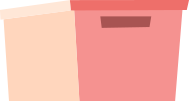 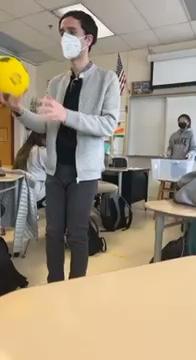 Hello!
@AlexMLamon
lamonteach@gmail.com
Lead Teacher of Business Education in Livingston, NJ
Council for Economic Education Master Teacher
AP Reader for AP Macroeconomics
[Speaker Notes: Introduction and tell me who you teach
Review game strat]
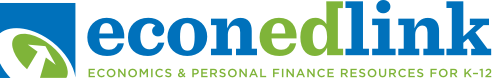 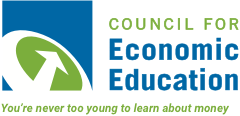 EconEdLink Membership
You can now access CEE’s professional development webinars directly on EconEdLink.org! To receive these new professional development benefits, become an EconEdLink member. As a member, you will now be able to: 

Automatically receive a professional development certificate via e-mail within 24 hours after viewing any webinar for a minimum of 45 minutes
Register for upcoming webinars with a simple one-click process 
Easily download presentations, lesson plan materials and activities for each webinar 
Search and view all webinars at your convenience 
Save webinars to your EconEdLink dashboard for easy access to the event

You may access our new Professional Development page here
Today’ Topics
Fiscal Policy
1
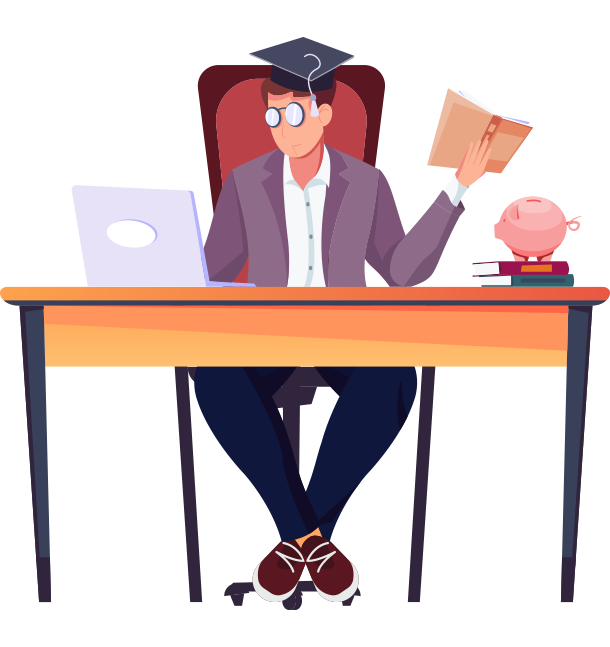 Taxation and spending
Monetary Policy
2
Federal Reserve’s tool chest
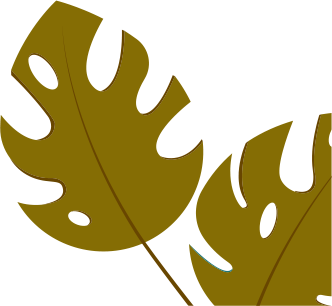 International Trade
3
Trade and exchange rates
We’re Back to Normal!
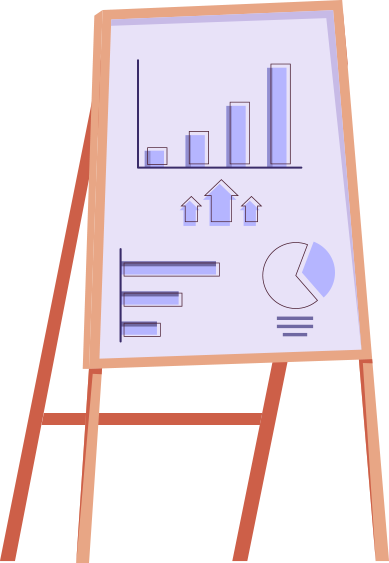 Kinda maybe?
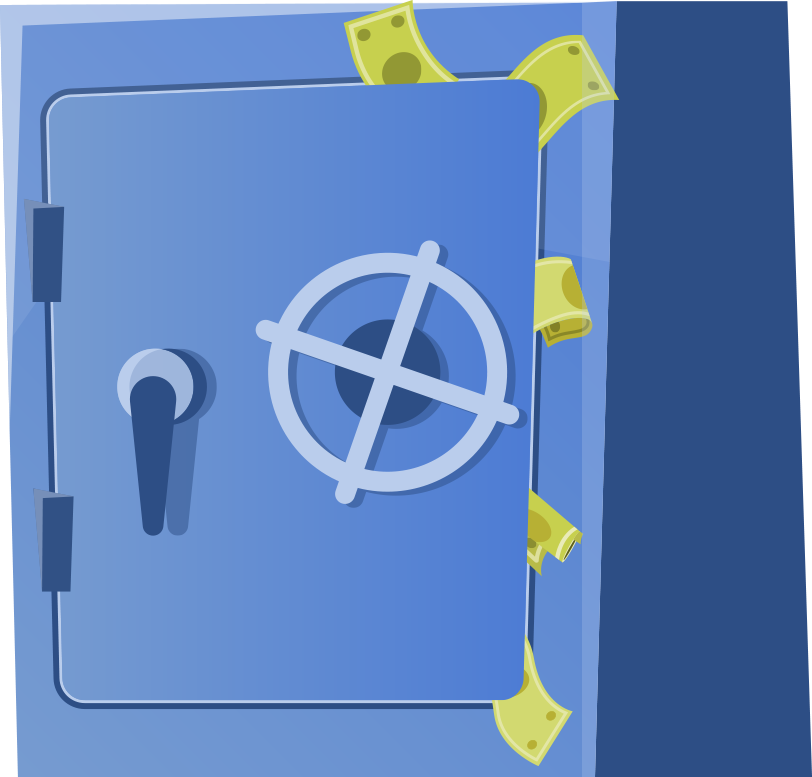 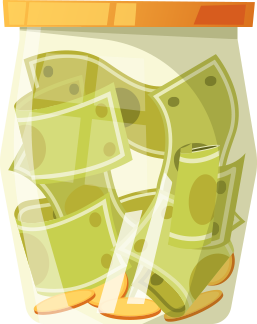 October 2019
October 2021
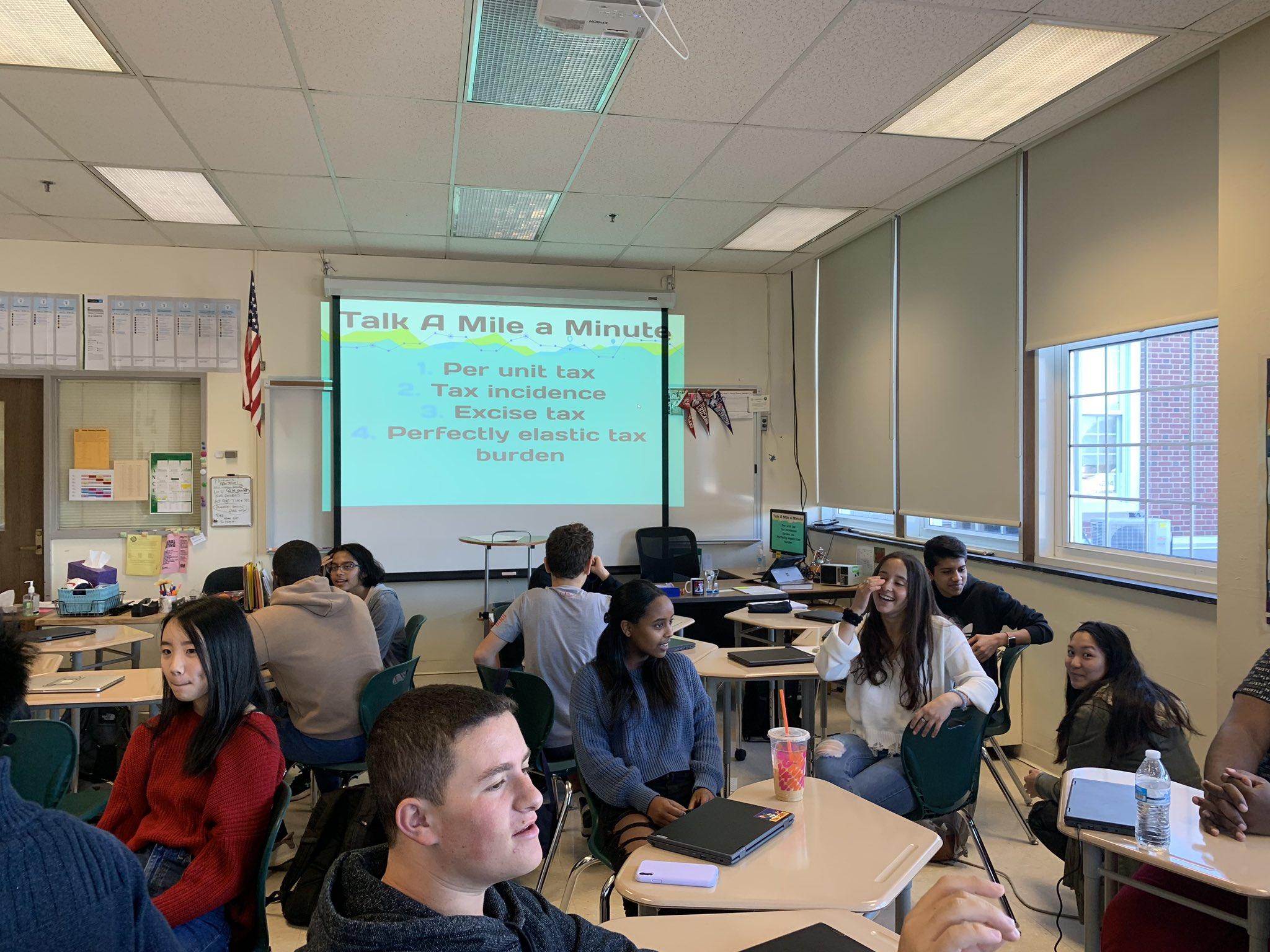 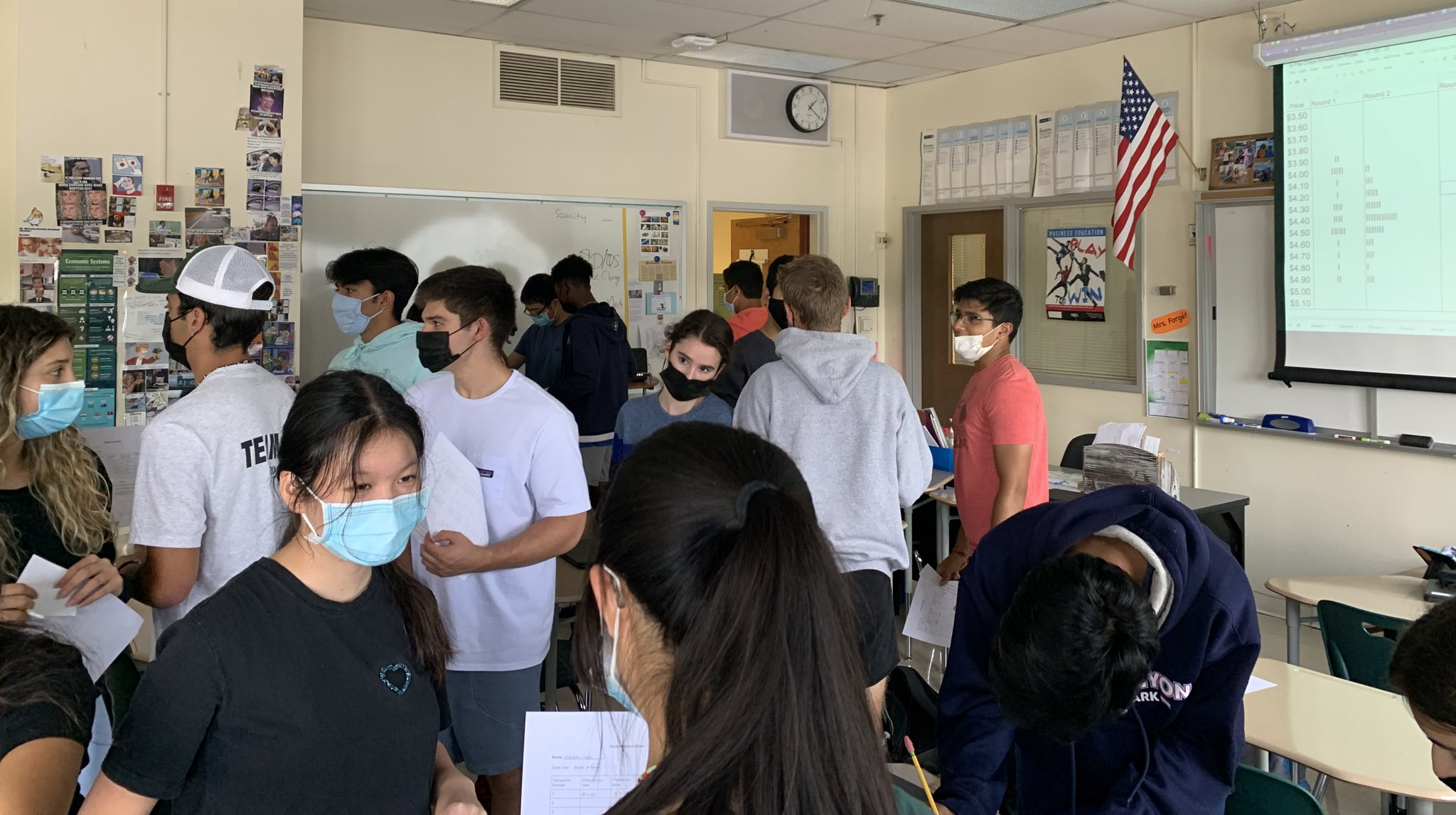 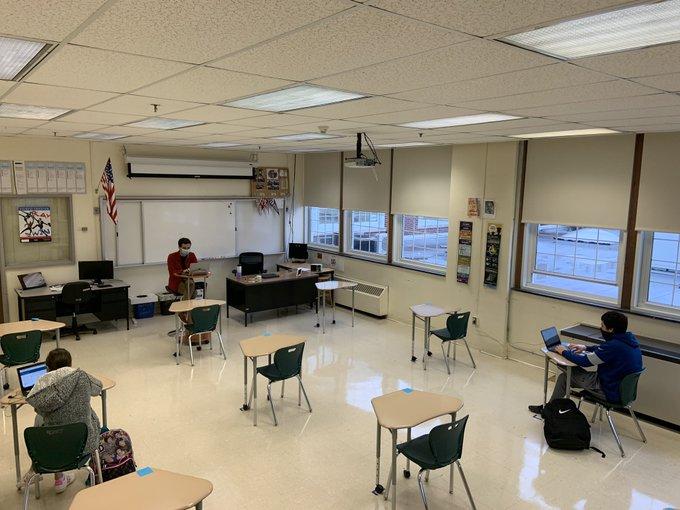 October 2020
‹#›
[Speaker Notes: What’s a positive/success you’re having in a current situation and one stressor?]
Maximizing Your Utility
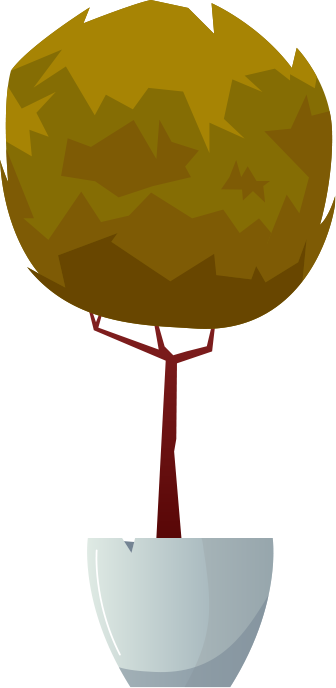 TOOLBOX SESSION
2.5 hours is a lot
Take what you like, what will work best in your context for your students, and leave the rest
Participate as much as you need, however you need.
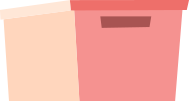 [Speaker Notes: Overview of my class strategies, fiscal policy, monetary policy and international, with breaks and open space for questions after each content session. Participate frequently whenever!]
Typical Class Setup
02
03
04
01
Video Content
AP Level Tests
Practice & Simulations
Reassessments
Including exam corrections
To focus on student’s mastery
Most class time is student centered
Students watch my video on the module before class
[Speaker Notes: Show examples of playlist and practice problems here
More of these strategies have lead to higher passing rate, increasing enrollments, positive student behaviors]
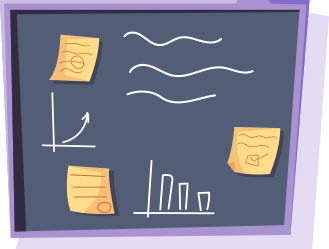 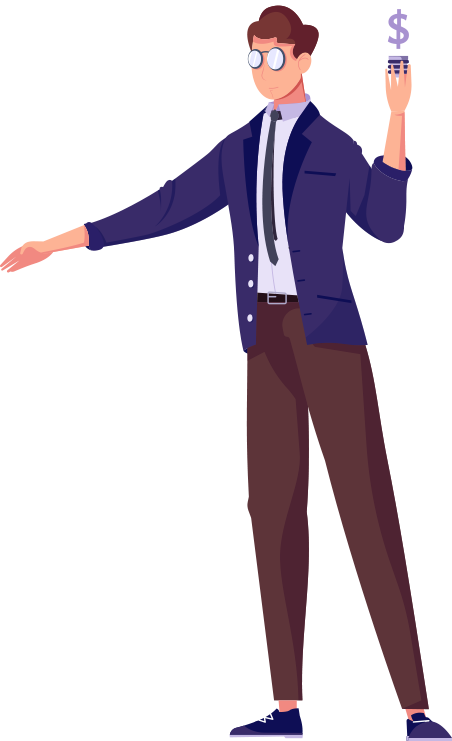 1
Fiscal Policy
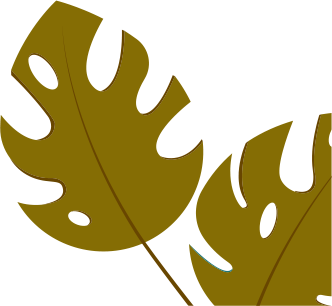 1: What are students struggling with?
2: What are your needs when it comes to teaching fiscal policy?
3: Do you have anything to share to help teachers teach fiscal policy?
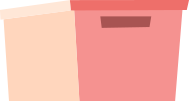 [Speaker Notes: Answer one question in the chat.]
Resource Starter: Crash Course
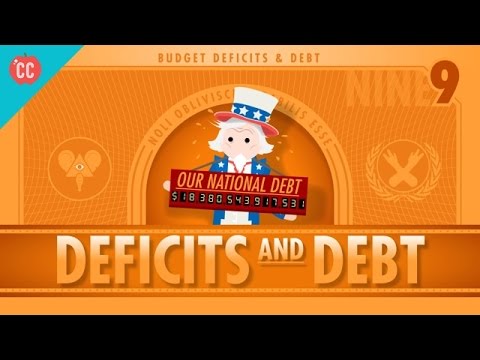 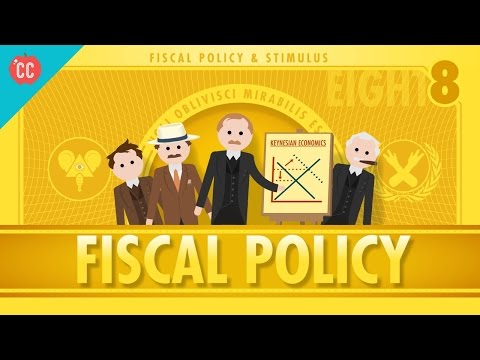 [Speaker Notes: Forex
Paper trade game]
Econ Quiz Time!
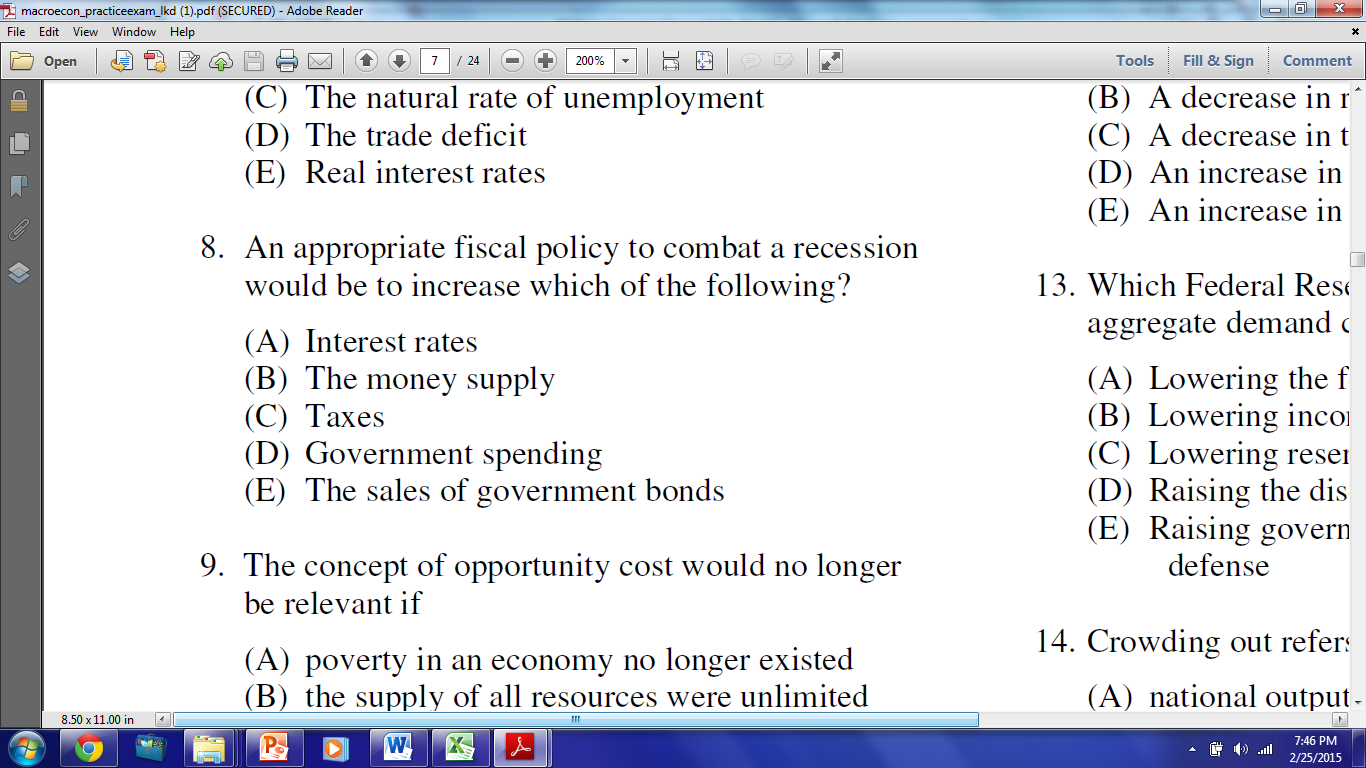 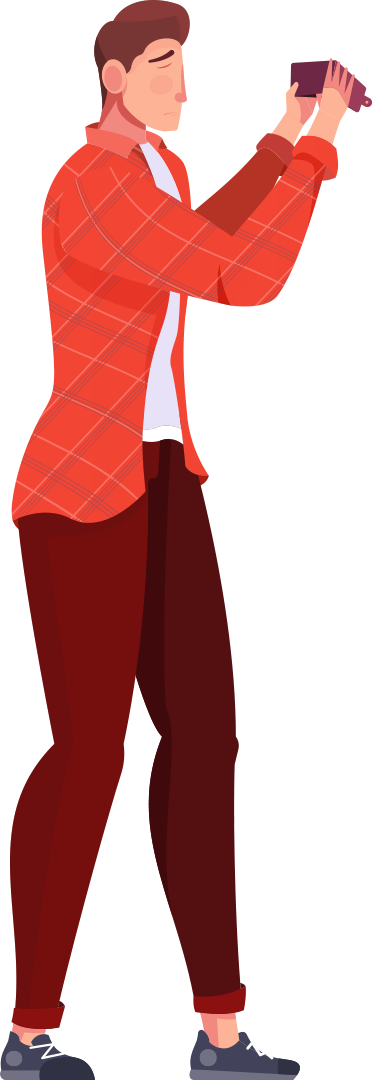 [Speaker Notes: Student misconceptions: relationship b/t taxing/spending and the greater economy and the difference b/t discretionary fiscal policy and non, aka automatic stablizers]
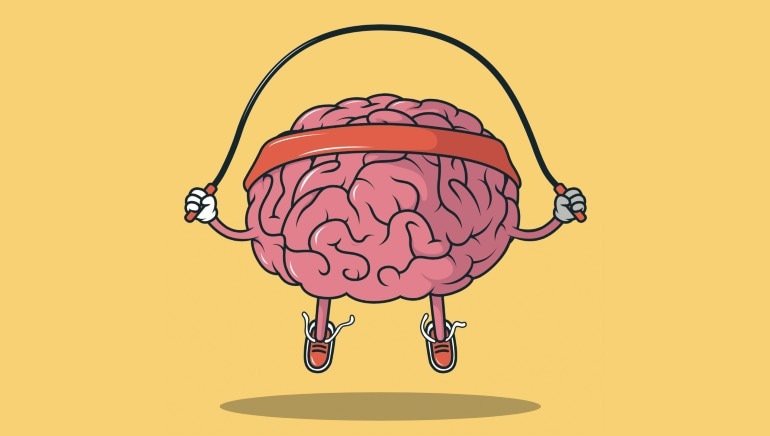 Brush Up on Content:
CEE Fiscal Policy Webinar
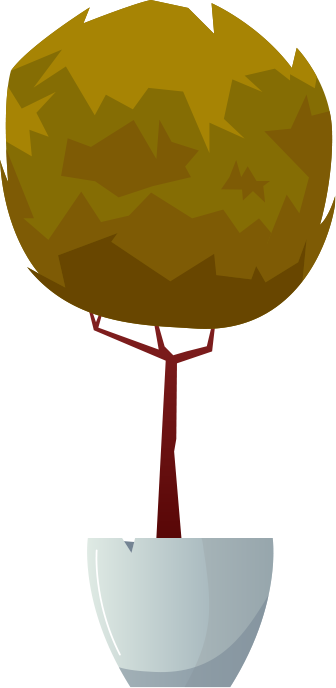 Today’s focus is teaching strategies but content is critical, too.
Play The Fiscal Ship
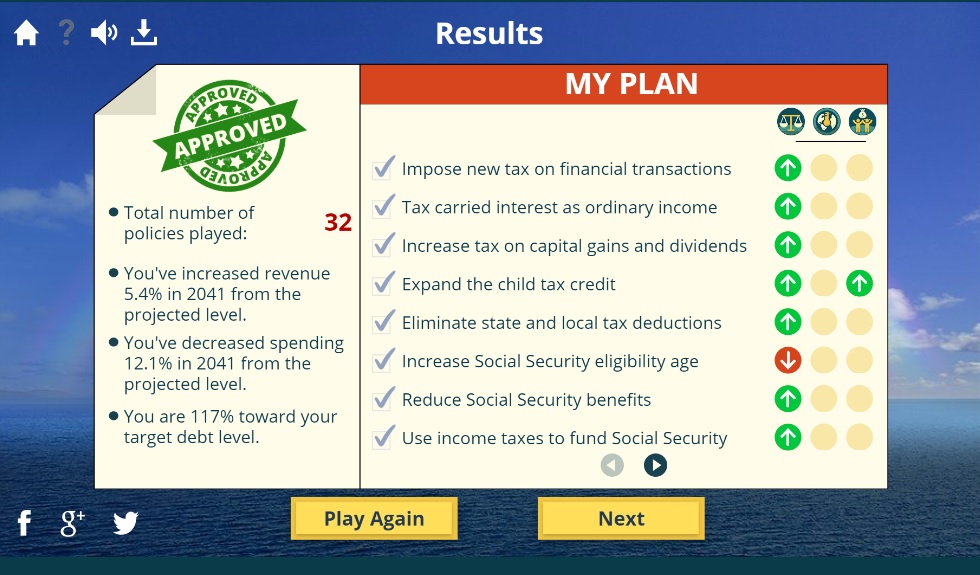 Play the Game
Students manage debt while working to make good on governing priorities
CEE Supporting Lesson Plan
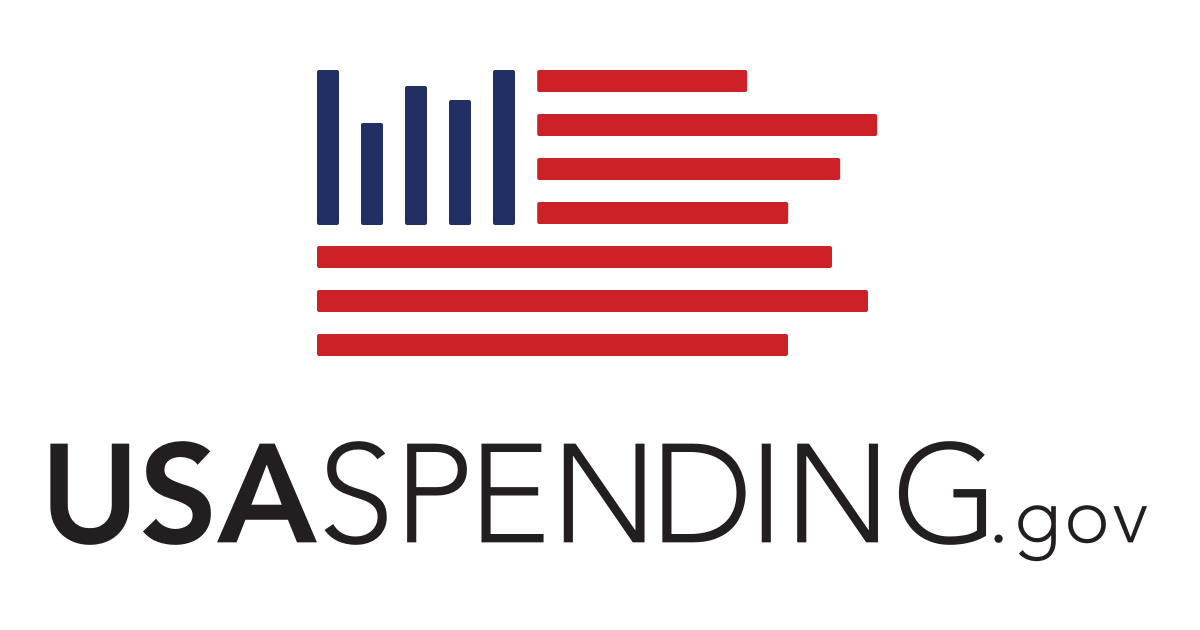 Exploring The Budget
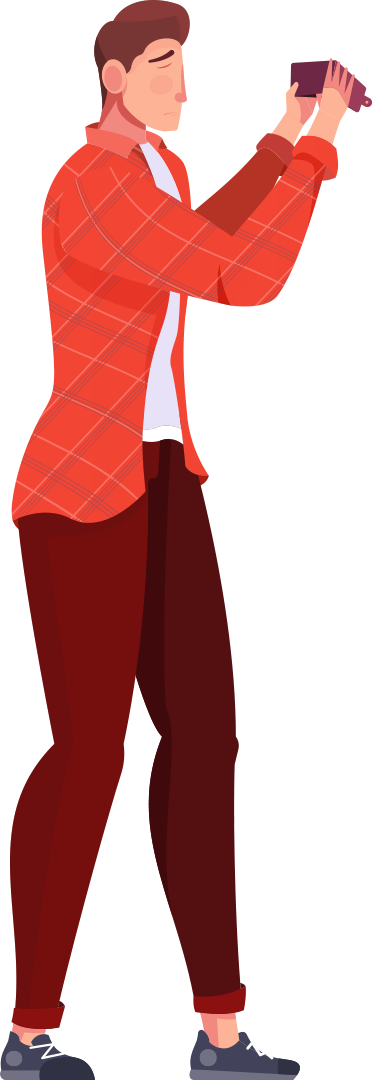 Interactive for students to explore, inquire, and learn
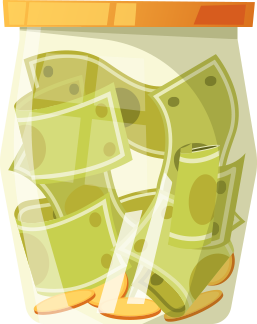 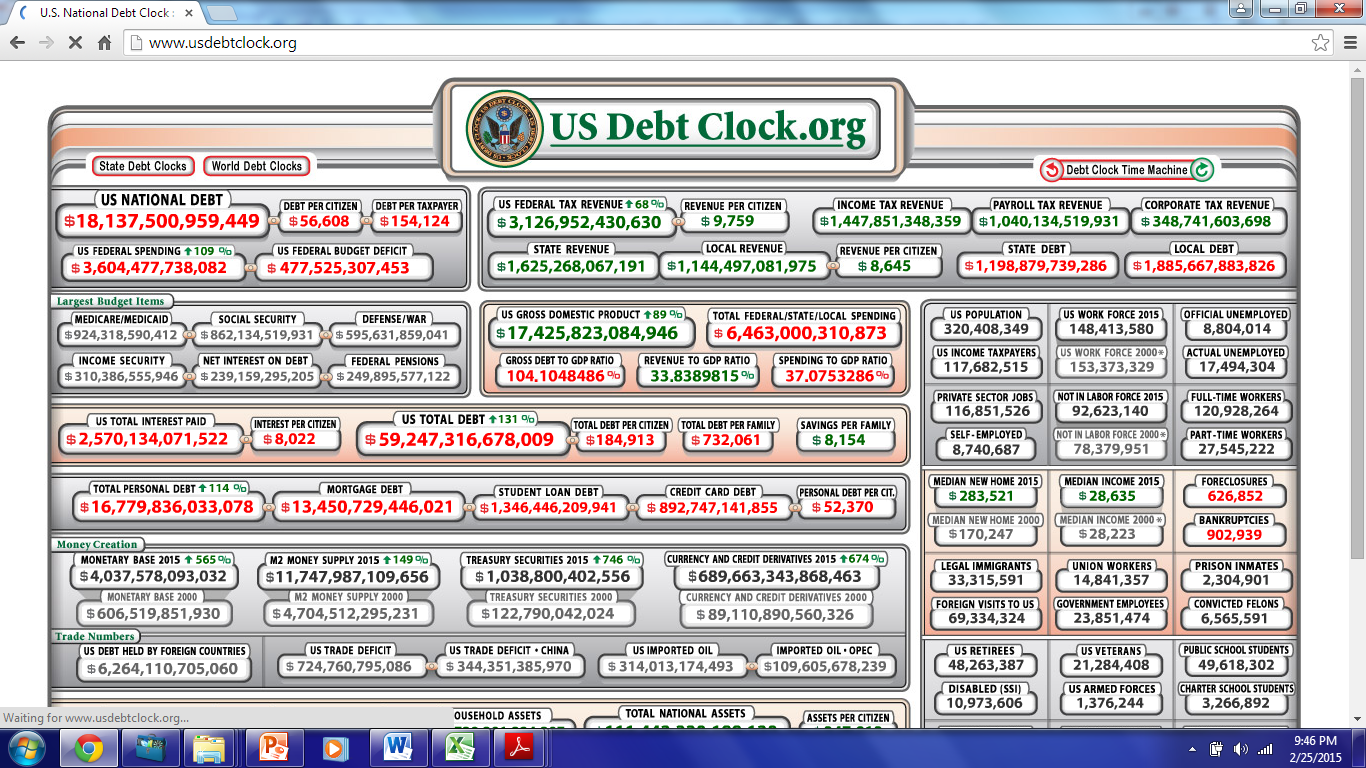 US Debt Clock
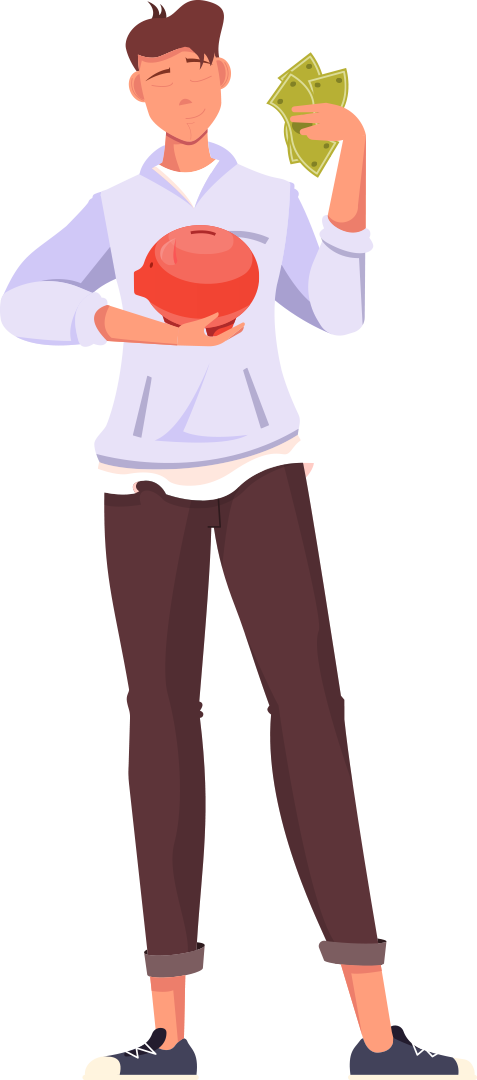 This interactive is scary but true - teaching it with context is important!
[Speaker Notes: Debt as a necessary evil?]
Review Circles
Even numbers
(Inside circle)
Odd numbers
(Outside circle)
CEE Assessment Questions
Bonus: Bailouts
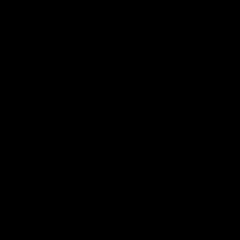 How do we allocate funds in a crisis event?
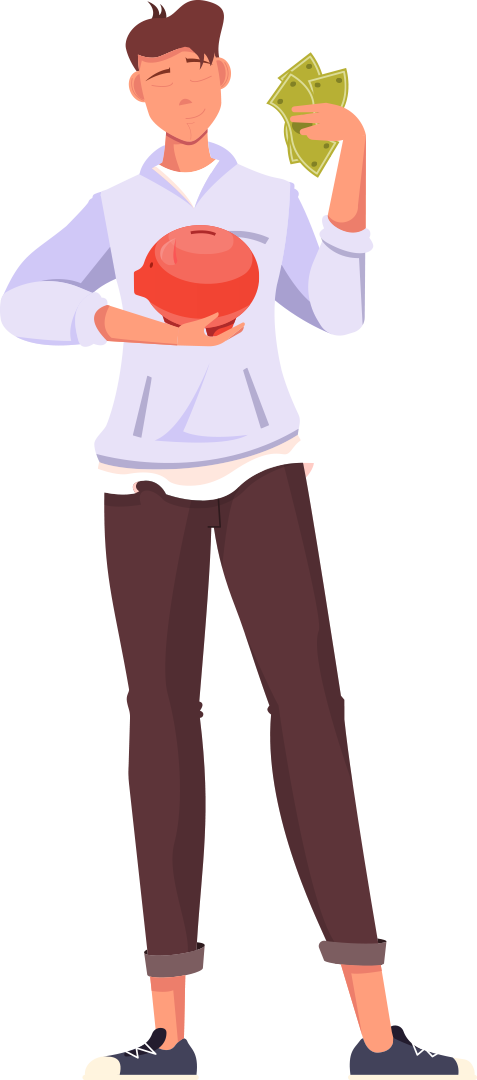 CEE Lesson Plan
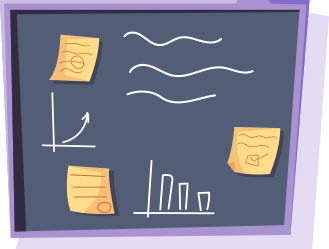 ^_^
BREAK/Open Space!
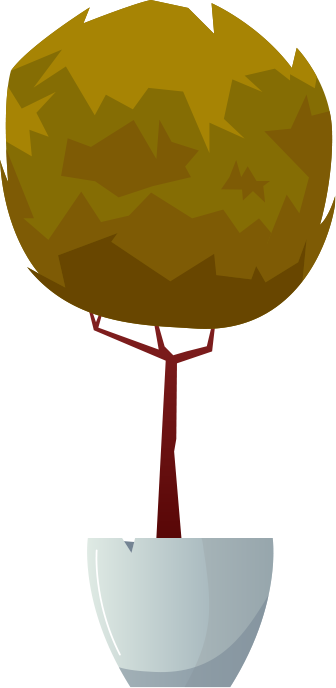 Take 5 minutes

Walk away from your computer OR

Explore some resources, ask me questions, let’s talk econ!

My teaching pacing: Spending multiplier, AD & AS Model, Fiscal Policy, Deficits & Debt
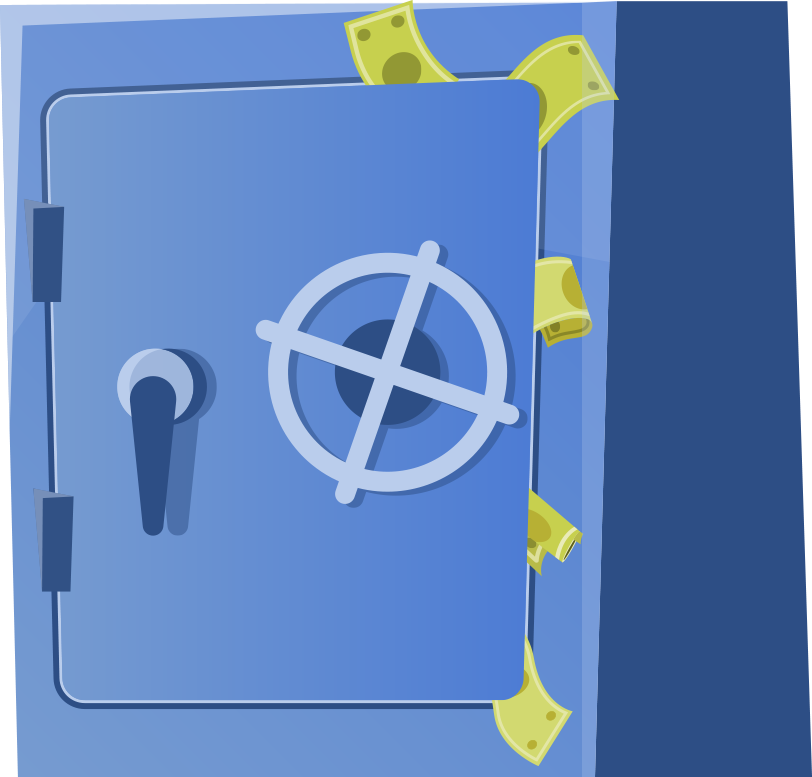 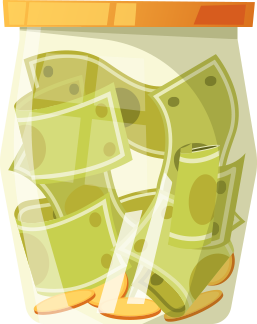 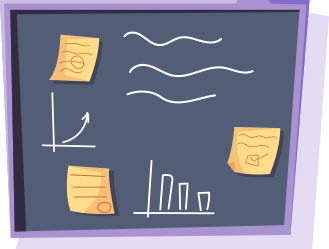 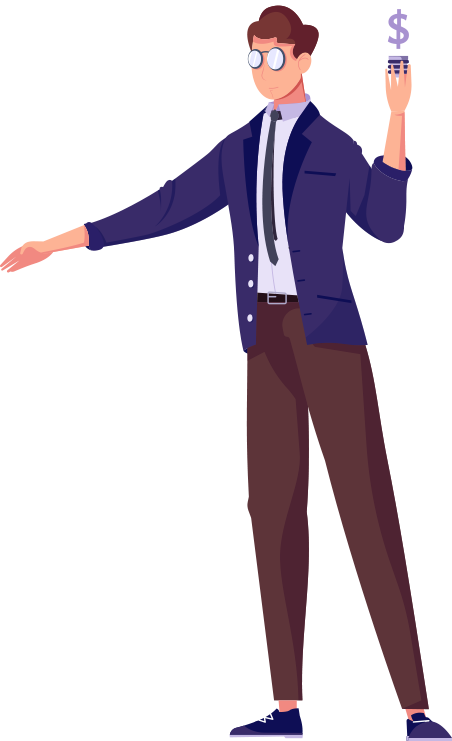 2
Monetary Policy
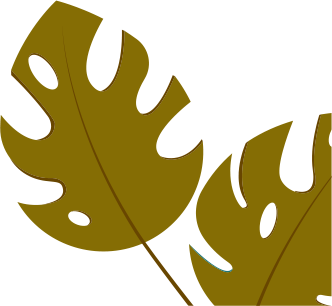 1: What are students struggling with?
2: What are your needs when it comes to teaching monetary policy?
3: Do you have anything to share to help teachers teach monetary policy?
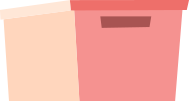 [Speaker Notes: Answer one question in the chat.


Monetary Policy
Brain break (money)
Fractional reserve banking simulation
FOMC simulation]
Bank Runs
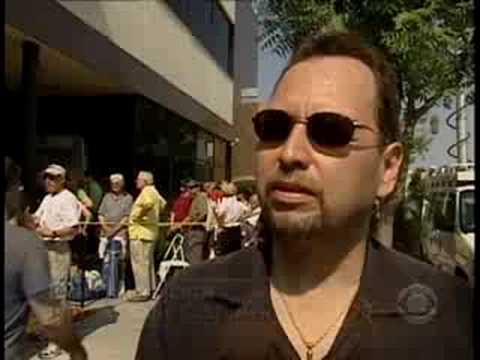 [Speaker Notes: Is my money safe? Good intro to banking, FDIC]
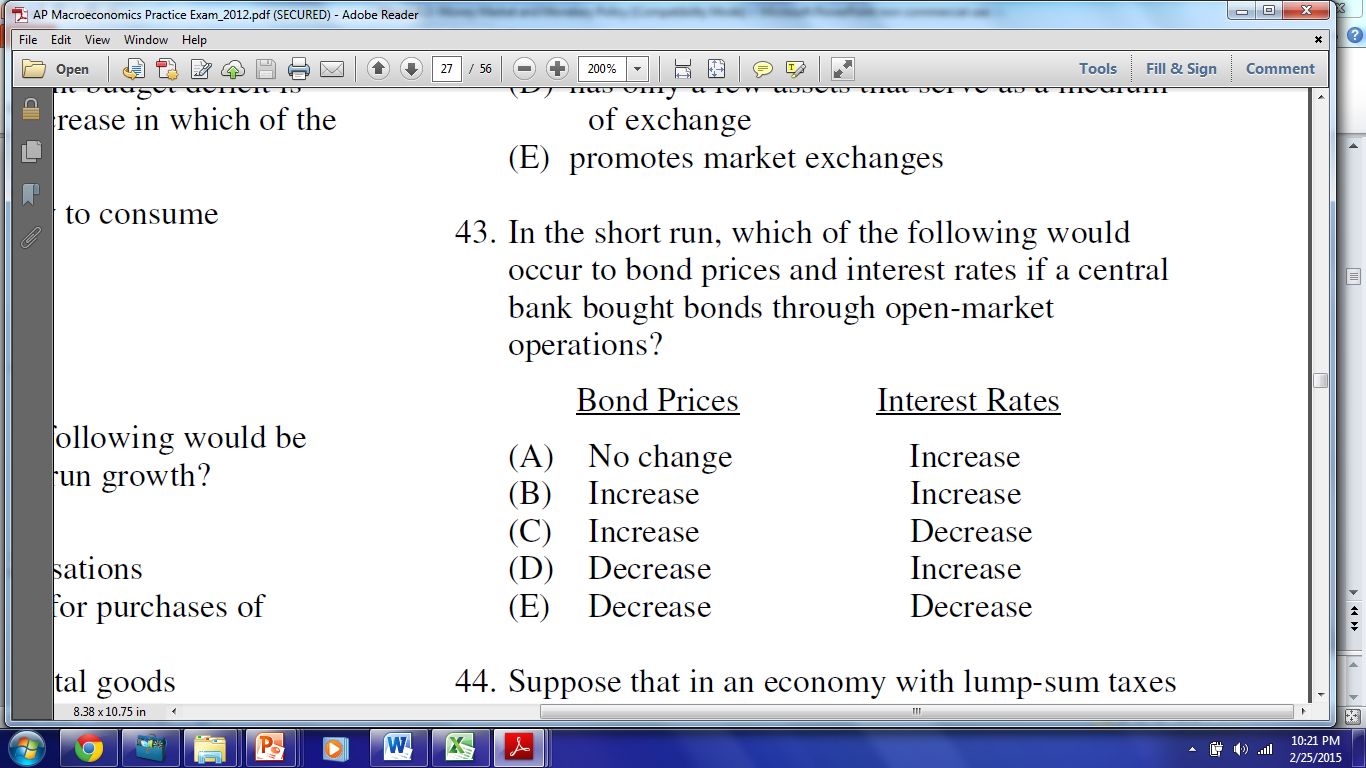 Econ Quiz Time!
[Speaker Notes: Student misconceptions: how the purchase and sale of bonds by the fed influence the money supply]
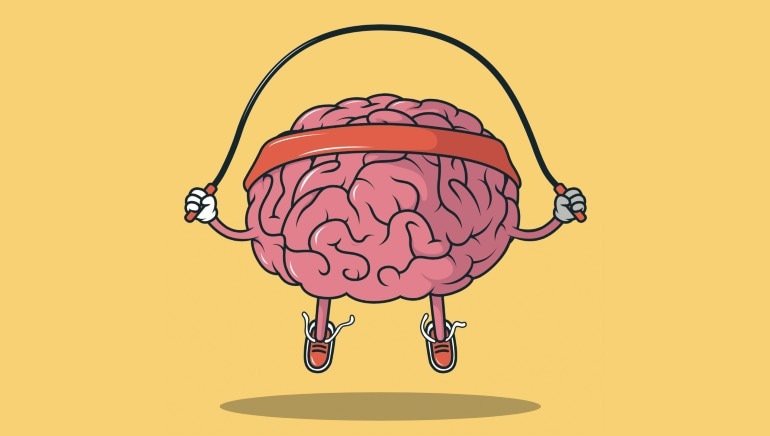 Brush Up on Content:
CEE Monetary Policy Webinar
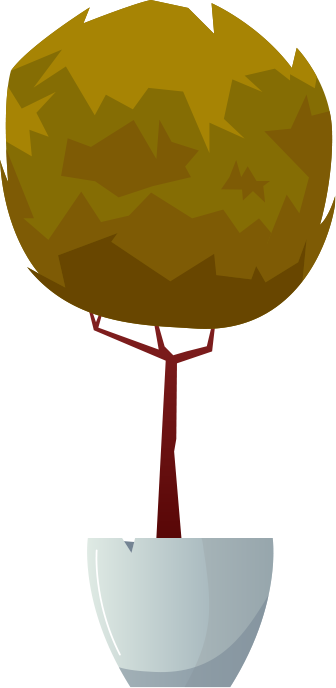 Today’s focus is teaching strategies but content is critical, too.
Old & New Tools of the Fed
Econ Movies Series
Fed Video Series
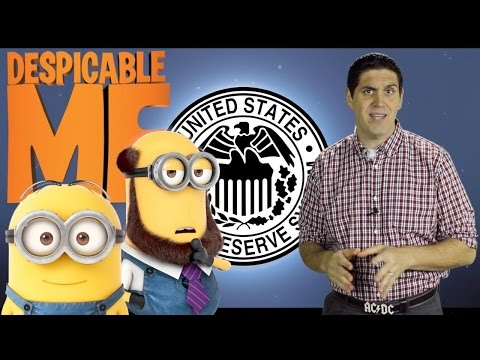 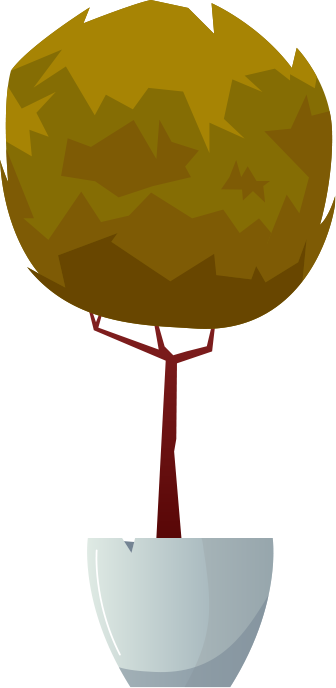 Once your students stop thinking of “the fed” as some police force, things get easy.

Or, maybe there’s an analogy here?
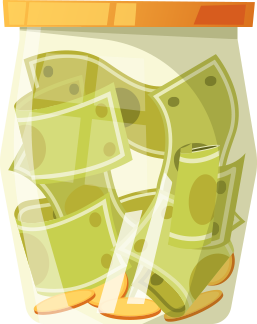 [Speaker Notes: Include quant easing as a current event]
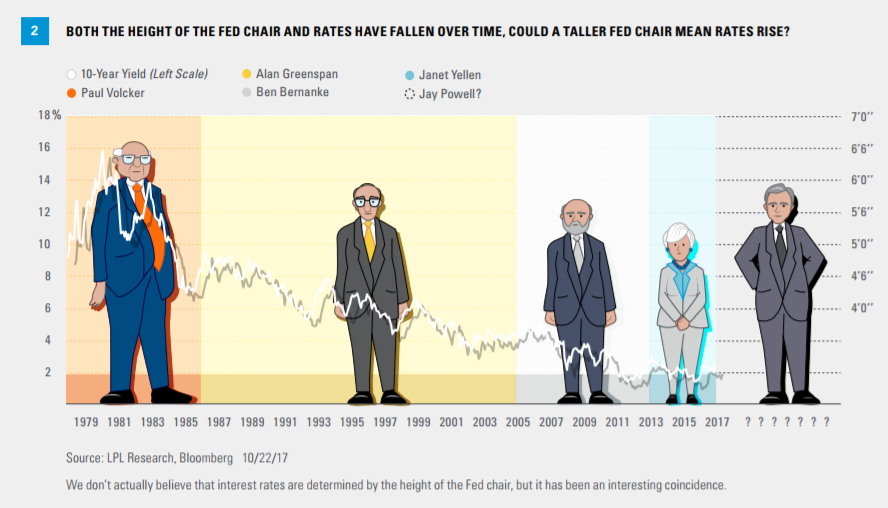 Fractional Reserve Banking Sim
Overview
Some students serve as bankers, most as borrowers
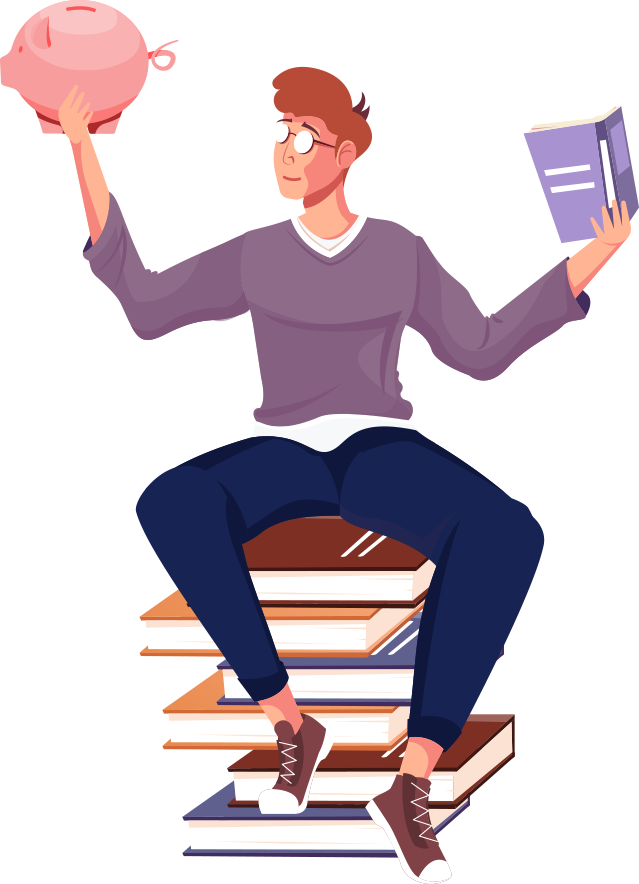 Balance Sheets: Banker, Borrower
Students keep record here during the simulation
Loan Certificates & Reflection
Bankers write on these for records
Reflection keeps learning objectives at the forefront
Macro is all about relationships
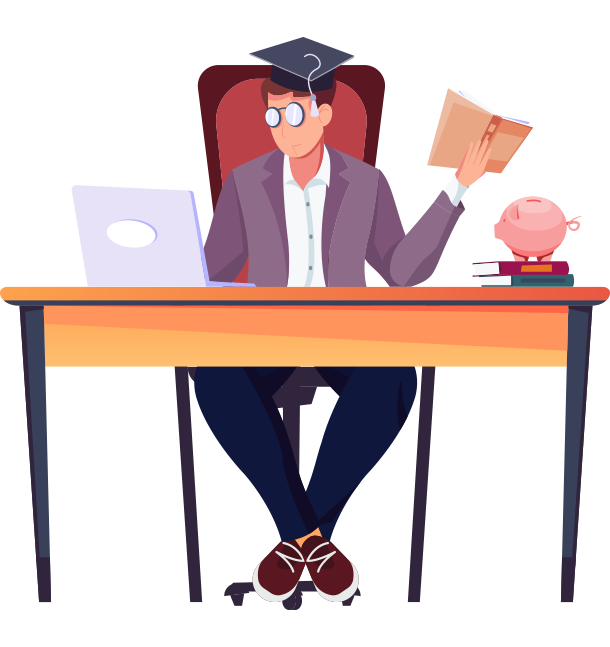 Cause & Effect Cheat Sheet
FOMC Simulation
Slides
An overview of the simulation for you and the students
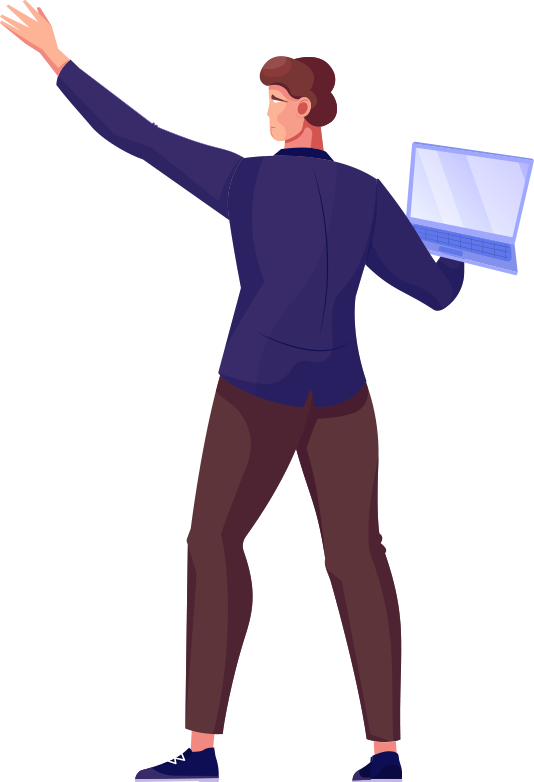 Dallas Fed Lesson Plan
Full lesson plan and materials
Beige Book
For student research, always search the most recent edition
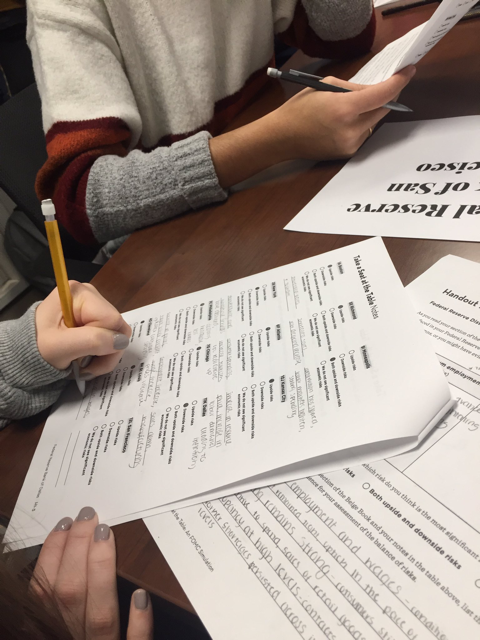 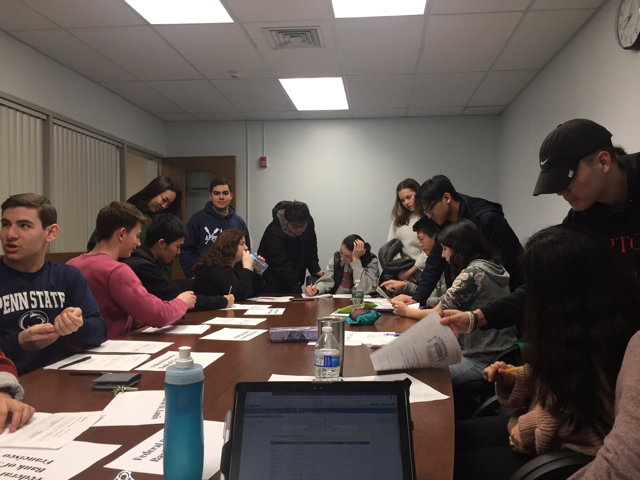 ‹#›
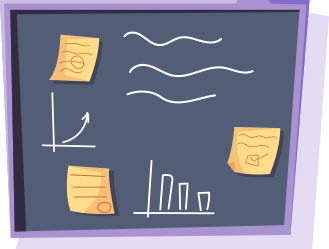 ^_^
BREAK/Open Space!
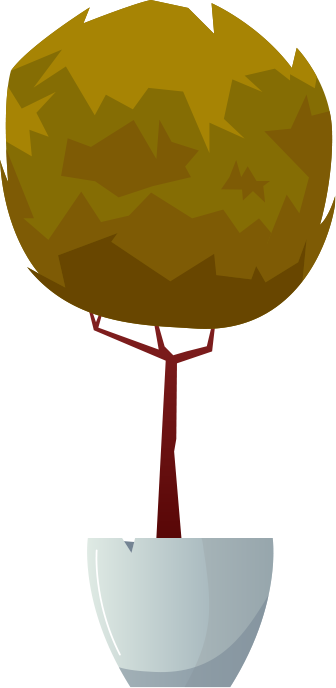 Take 5 minutes

Walk away from your computer OR

Explore some resources, ask me questions, let’s talk econ!

My teaching pacing: Banks & Money Creation, The Fed, Monetary Policy, Money Market, Loanable Funds
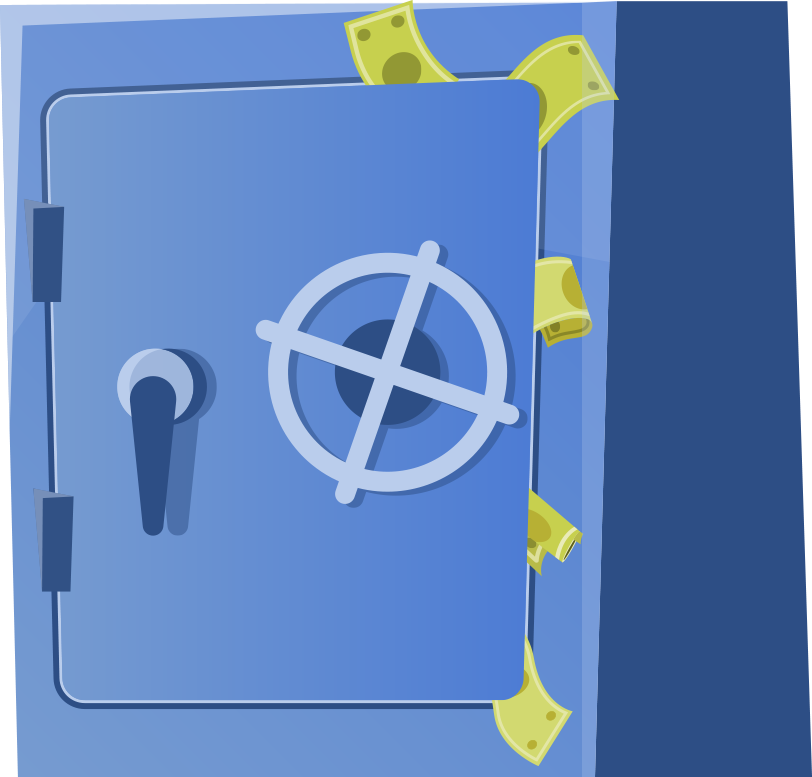 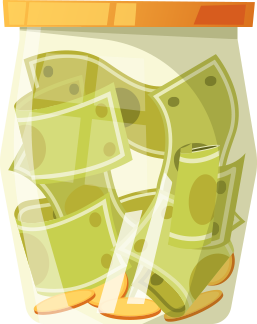 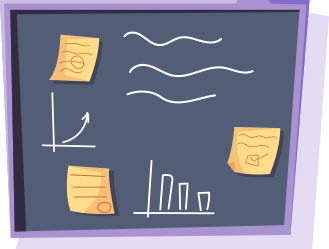 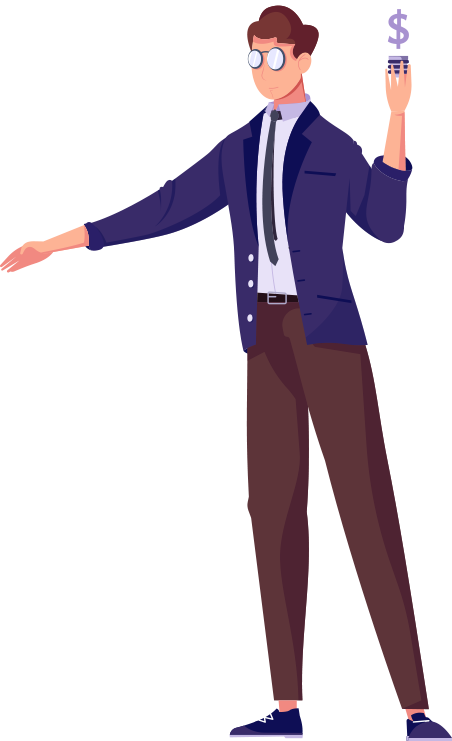 3
International Trade
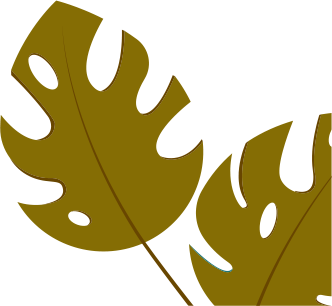 1: What are students struggling with?
2: What are your needs when it comes to teaching international trade?
3: Do you have anything to share to help teachers teach international trade?
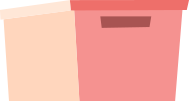 [Speaker Notes: Answer one question in the chat.


Monetary Policy
Brain break (money)
Fractional reserve banking simulation
FOMC simulation]
Hong Kong Trade
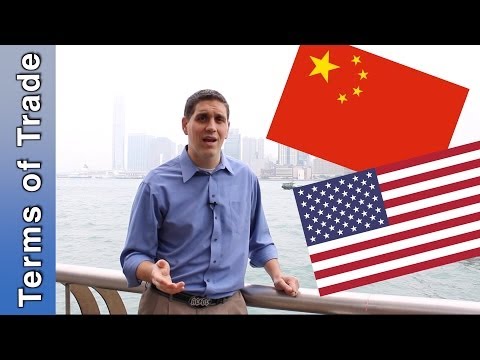 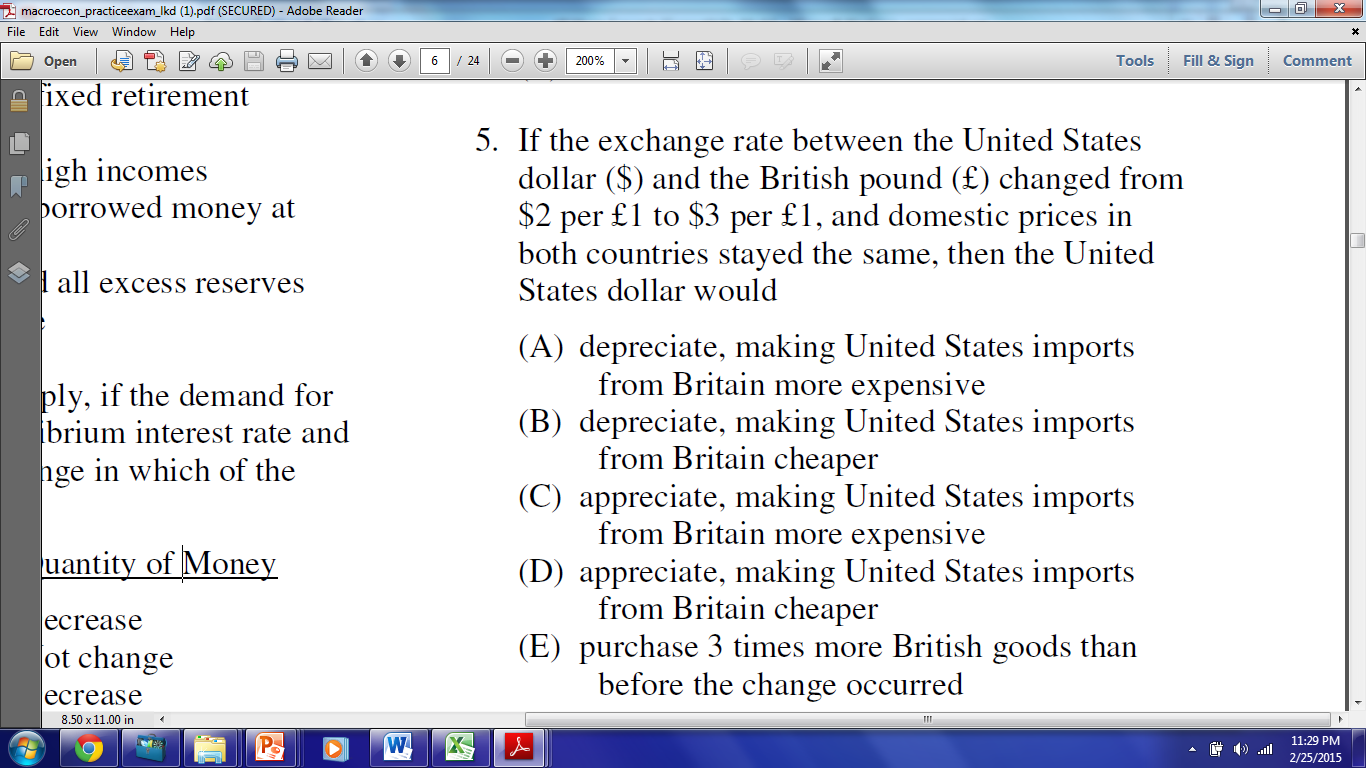 Econ Quiz Time!
[Speaker Notes: Student misconceptions: appreciation vs depreciation, terms of trade, supply and demand graphs of two countries currencies]
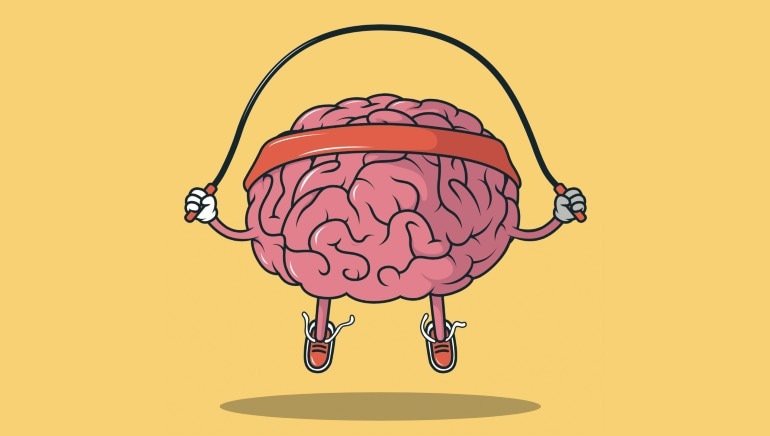 Brush Up on Content:
CEE Trade Webinar & 
CEE Forex Webinar
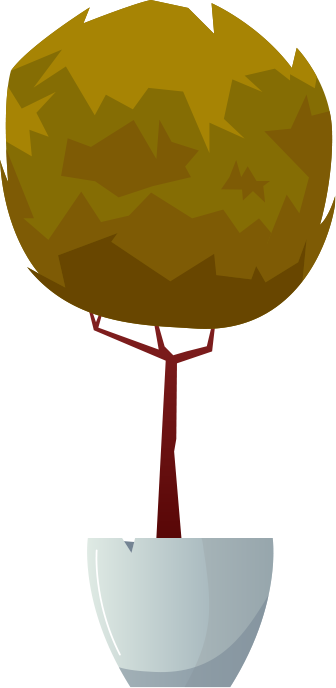 BONUS: Practice for students so they can brush up,too.
Brown Bag Trading Simulation
CEE Video Overview
See a teacher overview then demo the lesson
Lesson plan
Pros & Cons of Free Trade
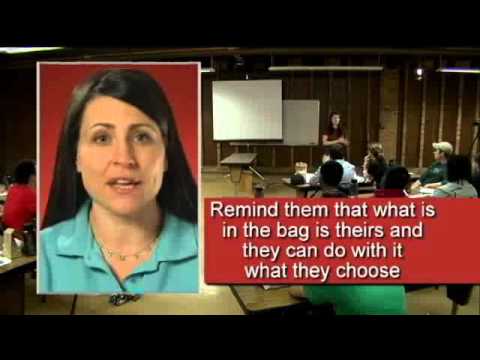 There are several variations
Is free trade always good?
International Interactives
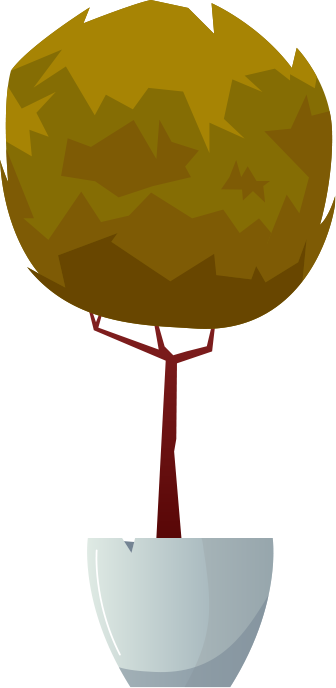 International trade on the high seas
Where do we import tea from? How about horse hair?
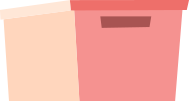 International Trade Simulation
Lesson Plan
Students produce & sell paper shapes with a different amount of resources in their country
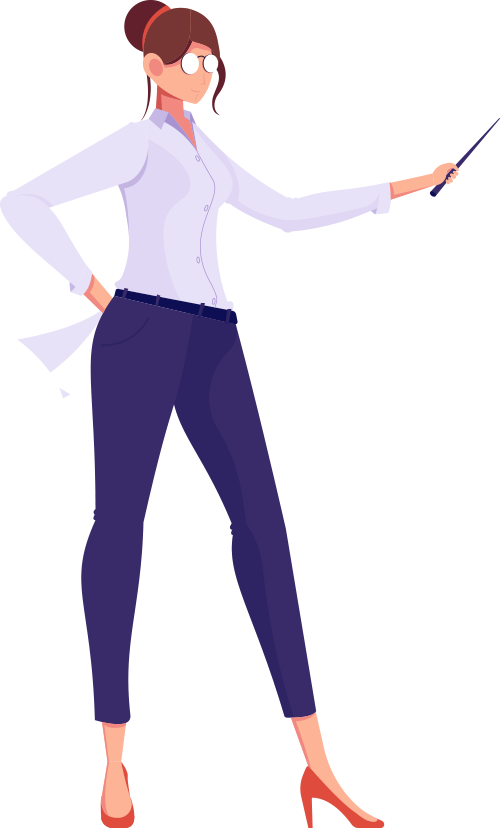 Instructions: Teacher, Student
For your records and to display to the class
Shape Guide & Reflection
Bankers write on these for records
Reflection keeps learning objectives at the forefront
Balance of Payments
Current Account Balance
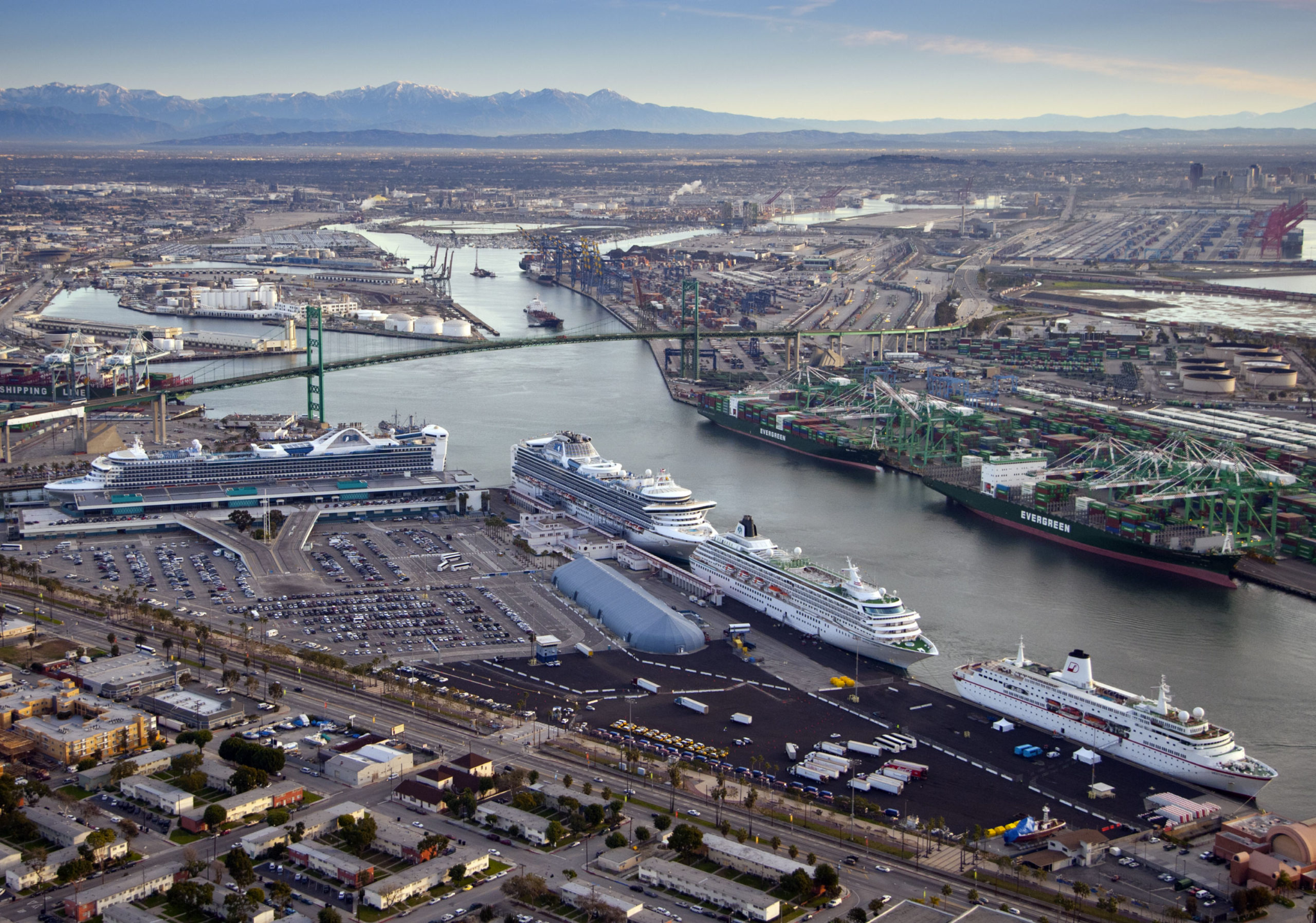 Interactive - compare our net exports globally
Global trade trends via the CA
Is our CA deficit a problem?
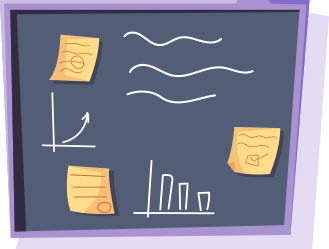 ^_^
International questions?
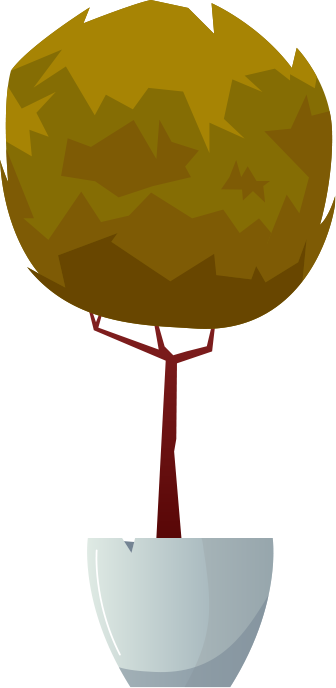 My teaching pacing: Trade, Balance of Payments, Forex Market, Exchange Rates
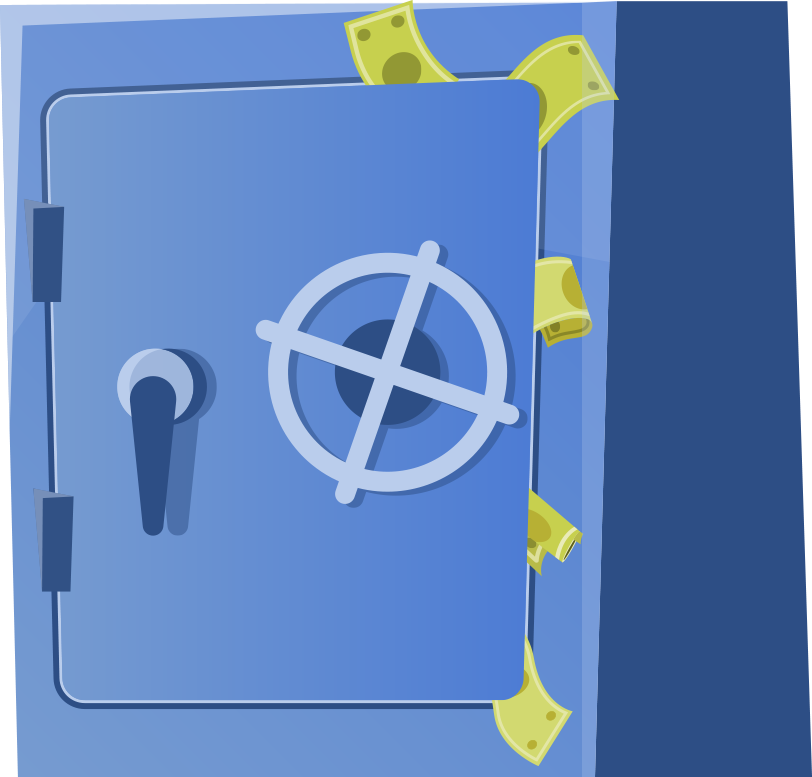 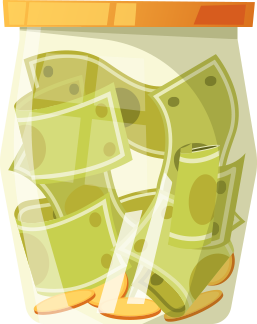 Thanks!
@AlexMLamon
lamonteach@gmail.com
Get these slides right now:
bit.ly/350aKtG
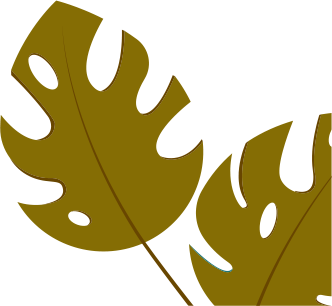 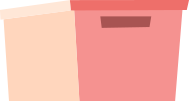